Benzodiazepines
Done by :
Ahmad Alharazneh
Supervised by:
Dr. Amer Rawajfeh
Benzodiazepines are a class of medications that act as a central nervous system depressant.
They have a wide variety of uses including anxiolytic effects, or to relieve anxiety; as anticonvulsants, or to manage seizure disorders; as a hypnotic for insomnia; as an anesthetic; and to treat withdrawal syndromes.
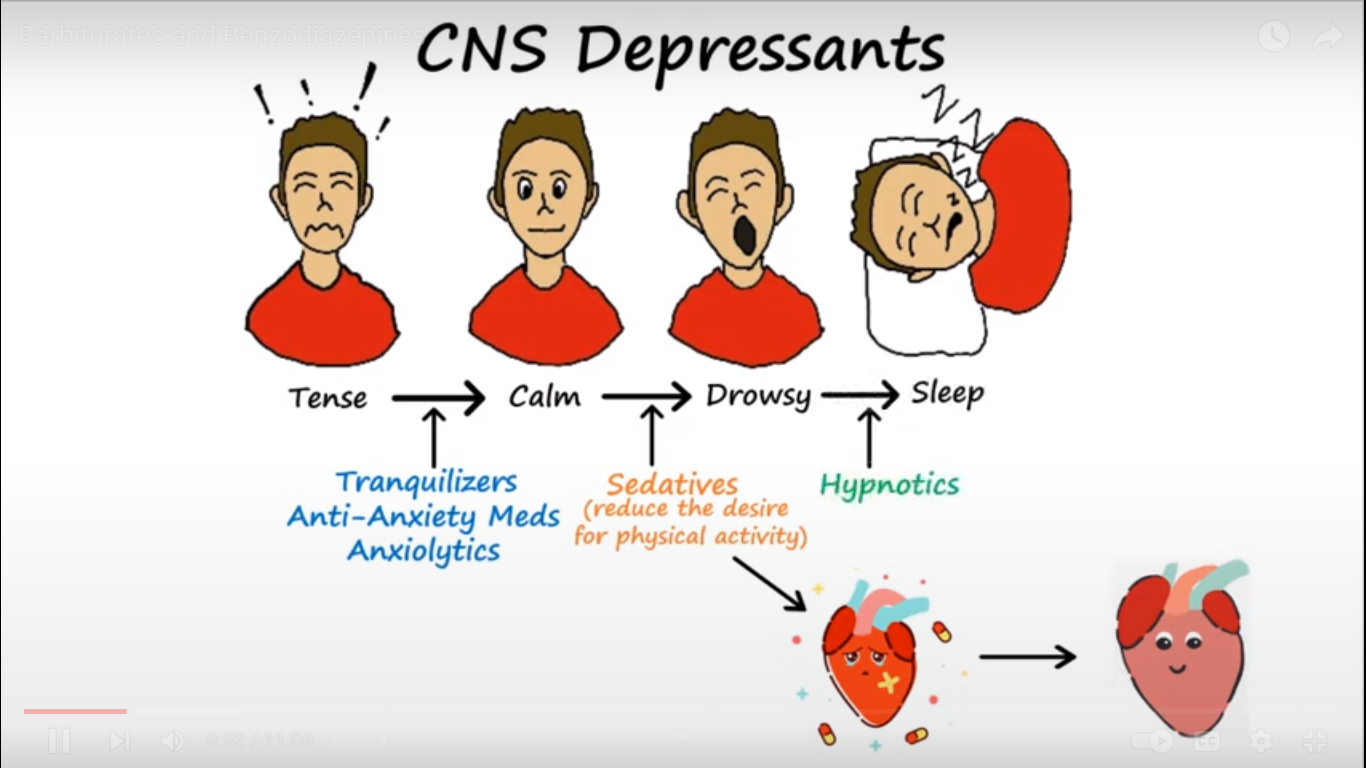 There are cases where neurons in the brain start sending out more excitatory signals than normal.
This can occur due to either too much excitation by the excitatory neurotransmitters, or too little inhibition by the inhibitory neurotransmitters like GABA.
Excessive excitatory signals can cause psychiatric disorders like anxiety, and neurological disorders like seizures and epilepsy.
so one way we can decrease the excitatory signals is by enhancing the effect of inhibitory neurons through medication like benzodiazepines.
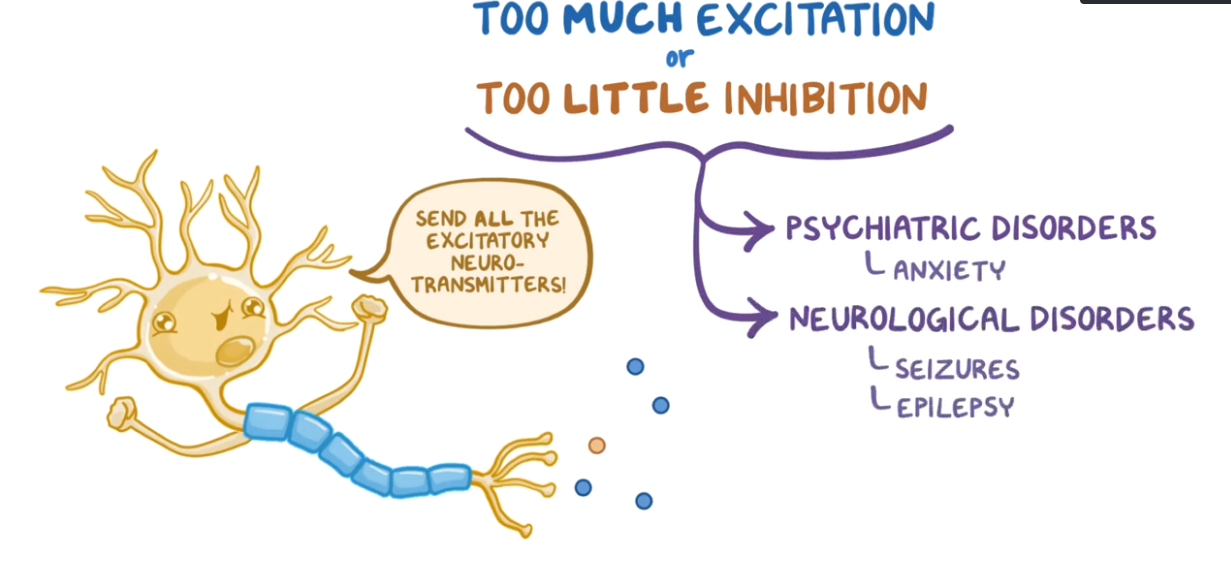 BDZ mechanism of action 
They act by enhancing the main inhibitory neurotransmitter gamma-aminobutyric acid, or GABA, by binding to its receptor.

Benzodiazepines are indirect GABA-A receptor agonists ; that bind to GABA-A receptors → ↑ affinity of GABA to bind to GABA receptors → ↑ GABA action → ↑ opening frequency of chloride channels → hyperpolarization of the postsynaptic neuronal membrane → ↓ neuronal excitability
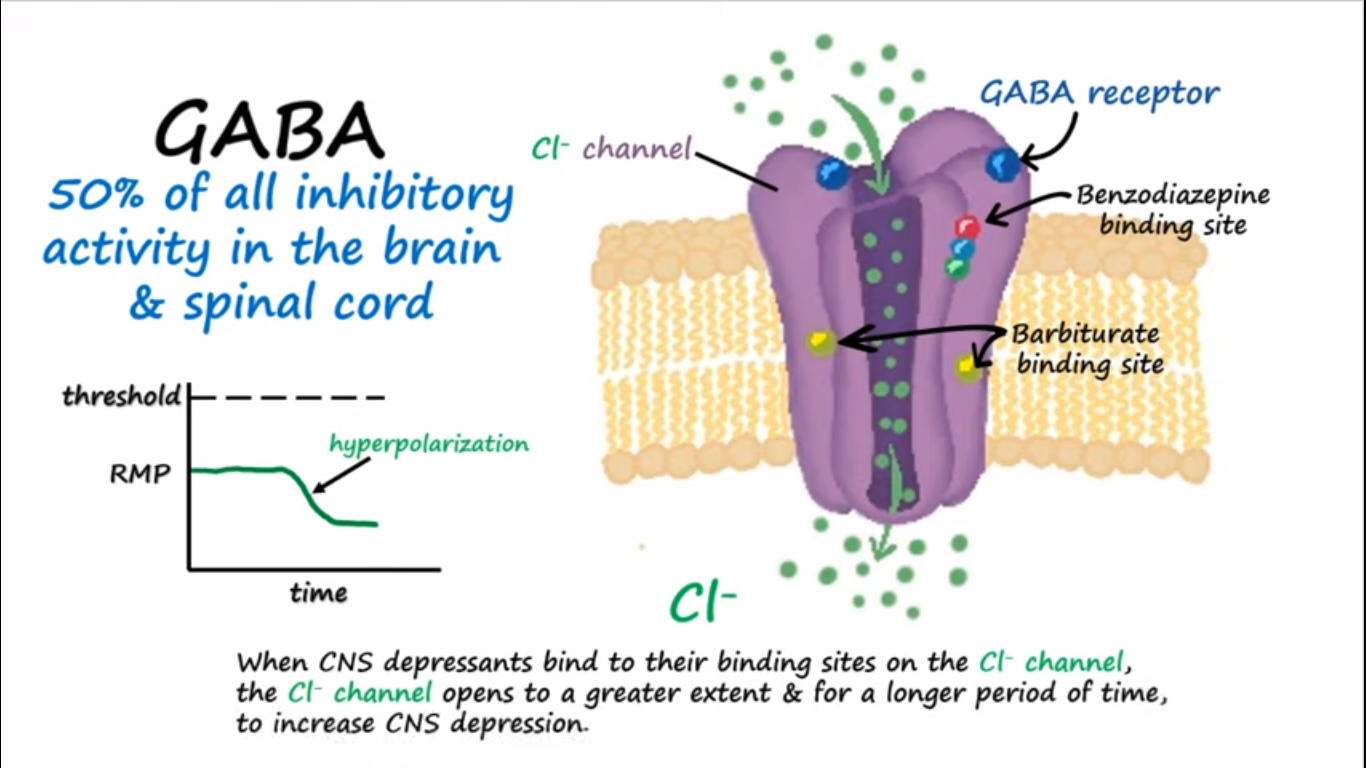 Pharmacokinetics
BZDs are differentiated by their pharmacokinetic profiles, based on lipophilicity and metabolism:
Half-life (short, intermediate, slow)
Onset-of-action (rapid, intermediate, slow)
Metabolic pathways (with or without active metabolites, with or without P450 involvement)
Pharmacokinetics
LONGER ACTING
Chlordiazepoxide (Librium)
Diazepam(Valium)
Clonazepam(Klonopin)
MEDIUM ACTING
Lorazepam(Ativan)
Oxazepam(Serax)
Temazepam(Restoril)
Alprazolam(Xanax)
SHORT ACTING
Triazolam(Halcion)
Midazolam(Versed)
Low doses of benzodiazepines cause sedation, disinhibition, and anxiolysis; but as the dose increases, benzodiazepines cause hypnosis and anesthesia.Since they don’t have GABA mimetic effect, benzodiazepines reach the plateau; therefore they are not associated with medullary depression and coma.
Therapeutic uses
1-Anxiety disorders: Benzodiazepines are effective in treating anxiety associated with panic disorder, generalized anxiety disorder, social anxiety disorder, performance anxiety and extreme phobias.
Important to note that preferred medications for the long-term treatment of panic attacks are selective serotonin reuptake inhibitors, or short SSRIs, due to abuse potential, dependence, and tolerance of benzodiazepines
2. Sleep disorders: they are an effective treatment for insomnia
Therapeutic uses 2
3-Anticonvulsants:Benzodiazepines are also very effective anticonvulsants and are considered the treatment of choice for status epilepticus, which is when a person has over 5 minutes of ongoing seizures or multiple seizures without returning to normal in between. 
4-Certain benzodiazepines are also used for anesthesia since we basically want to depress the function of the patient’s nervous system.
5-Since alcohol and barbiturates also work by targeting GABAA receptors, benzodiazepines can be used to manage their withdrawal symptoms by decreasing their severity.
Therapeutic uses 3
6-Diazepam can also be used as the second-line treatment for eclampsia, which is a life-threatening complication of pregnancy that is associated with seizures.
But, it’s important to note that diazepam should be used only if seizures recur after giving magnesium sulfate (MgSO4), which is the first-line treatment for eclampsia.
7- Finally, they are sometimes used as muscle relaxants to treat spasms, like those caused by cerebral palsy.
side effects!
1-They can cause drowsiness, as well as a decrease in concentration, problem solving abilities, and reaction time.
Due to this, they should not be taken before driving




2-Despite being a central nervous system depressant, benzodiazepines can cause paradoxical stimulation in certain parts of the brain, leading to symptoms such as fast speech, excitement, and restlessness.
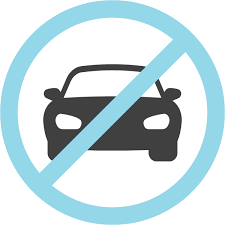 side effects!
3-Another side effect is anterograde amnesia, which is defined as an inability to form new memories after the administration of the medication.
In some cases, this can be useful to eliminate unpleasant perioperative memories and the most common benzodiazepine used for anterograde amnesia is midazolam!
4-benzodiazepines should be used with caution in the elderly because they can cause ataxia and precipitate falls.
5-Also when combined with alcohol or other medications that depress the central nervous system, like barbiturates, the depressive effects are additive and can get severe to the point of respiratory depression and coma
Benzodiazepine overdose
Benzodiazepine overdose is very rarely life-threatening unless associated with the co-ingestion of alcohol, opioids, barbiturates or other respiratory or CNS depressants.
A benzodiazepine overdose can lead to :
extreme sedation or drowsiness
confusion and difficulty thinking
slurred speech
 Hypotonia and hyporeflexia
Ataxia
Respiratory depression (benzodiazepines have a wider margin of safety than barbiturates and, consequently, a lower risk of coma and respiratory depression)
overdose can be managed with flumazenil, which acts as a competitive antagonist for benzodiazepines, which means that it binds to the same site as benzodiazepine and blocks its action.
But, it’s important to note that flumazenil can’t be used to treat barbiturate overdose!
Metabolic pathways
All benzodiazepines are metabolized by the liver. However, some benzodiazepines (i.e. - lorazepam, oxazepam, and tamazepam) do not go through cytochrome P450 metabolism (Phase I metabolism), and are only metabolized via glucuronidation (Phase II metabolism)
Tolerance
When used chronically, a person can develop tolerance to benzodiazepines, and their effectiveness decreases, which means that they’ll need to increase the dose to get the same effects.
This is problematic because benzodiazepines are habit forming and could lead to addiction.
Moreover, short-acting benzodiazepines are associated with a higher addiction potential since they have a shorter half life!
.
Dependence
Psychological and physical dependence can occur if high doses are given for prolonged period. All benzodiazepines are controlled substances.

Abrupt discontinuation results in withdrawal symptoms, including confusion, anxiety, agitation, restlessness, insomnia and (rarely) seizures.

Short-acting agents such as triazolam cause more severe withdrawal reactions than the long-acting ones such as flurazepam.
Surprisingly, the treatment of choice for people with benzodiazepine withdrawal is more benzodiazepines, but with lower doses!
Contraindications for benzodiazepines
Hypersensitivity to benzodiazepines
Neuromuscular diseases (e.g., myasthenia gravis ): worsening of myasthenic symptoms
narrow-angle glaucoma
Respiratory depression (COPD , respiratory failure )
Drug dependence (alcohol, illicit drug, or prescription medication use)
Pregnancy (except for the management of eclampsia following unsuccessful magnesium sulfate therapy): ↑ risk of floppy infant syndrome (hypotonia)
undergo glucuronidation (Phase II metabolism) but not cytochrome p450 metabolism (Phase I metabolism)
Thank you